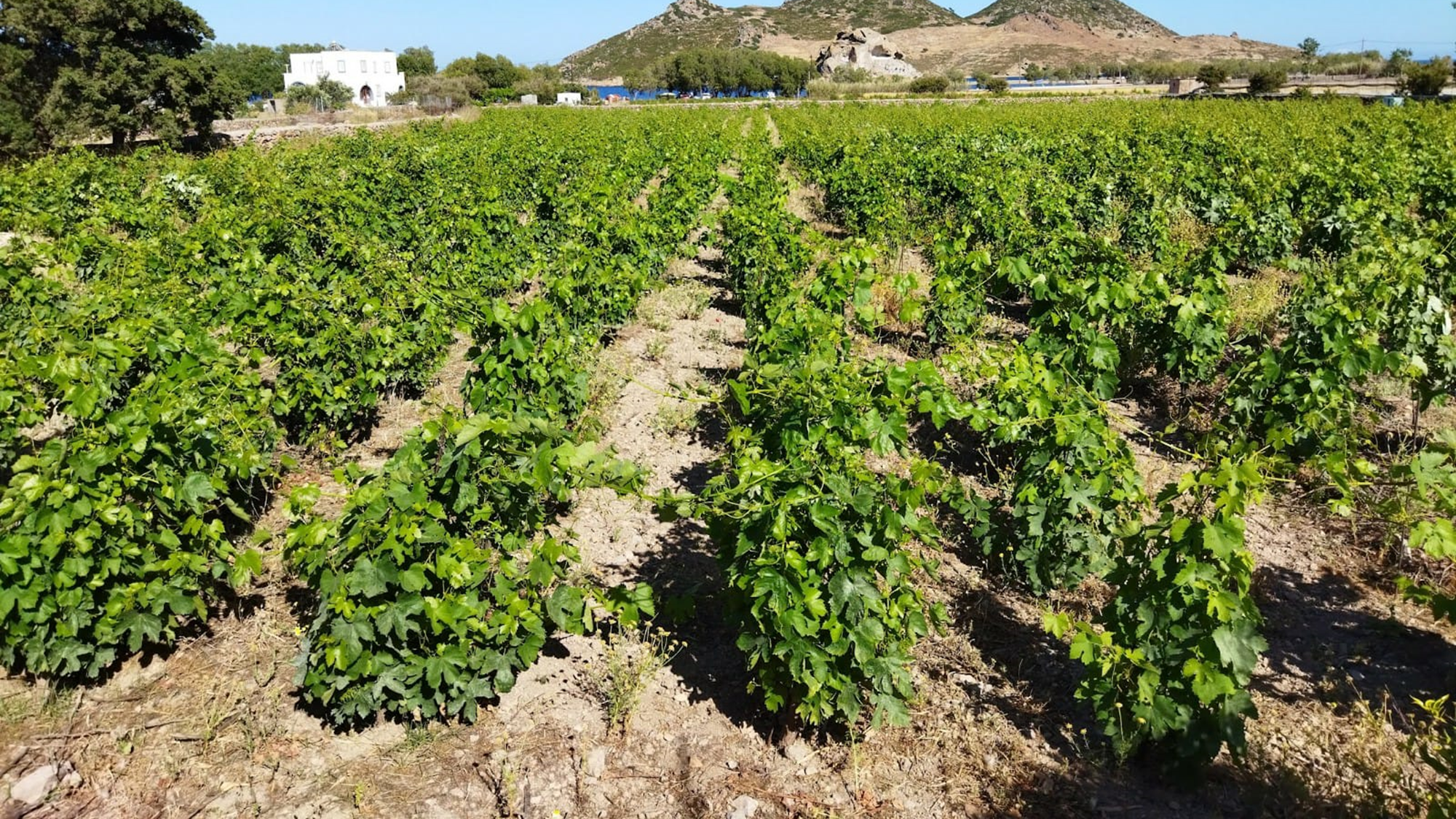 Viticulture insulaire et changement climatique dans l’ile de Patmos, Dodecanese
Federico Garzelli – Vigneron, Oenologue
Athens, 1st December
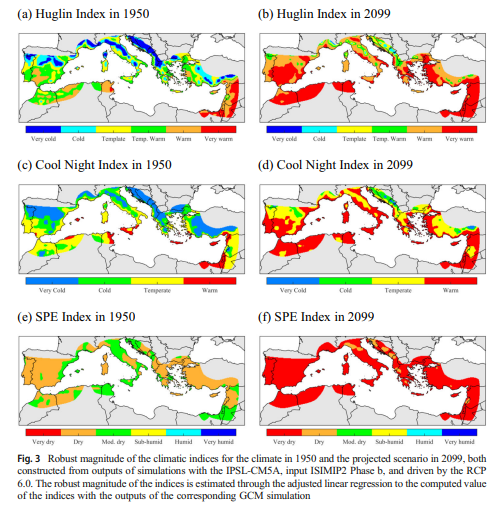 Changement climatique
+1/+3 °C    global average
Satillan et al. 2019
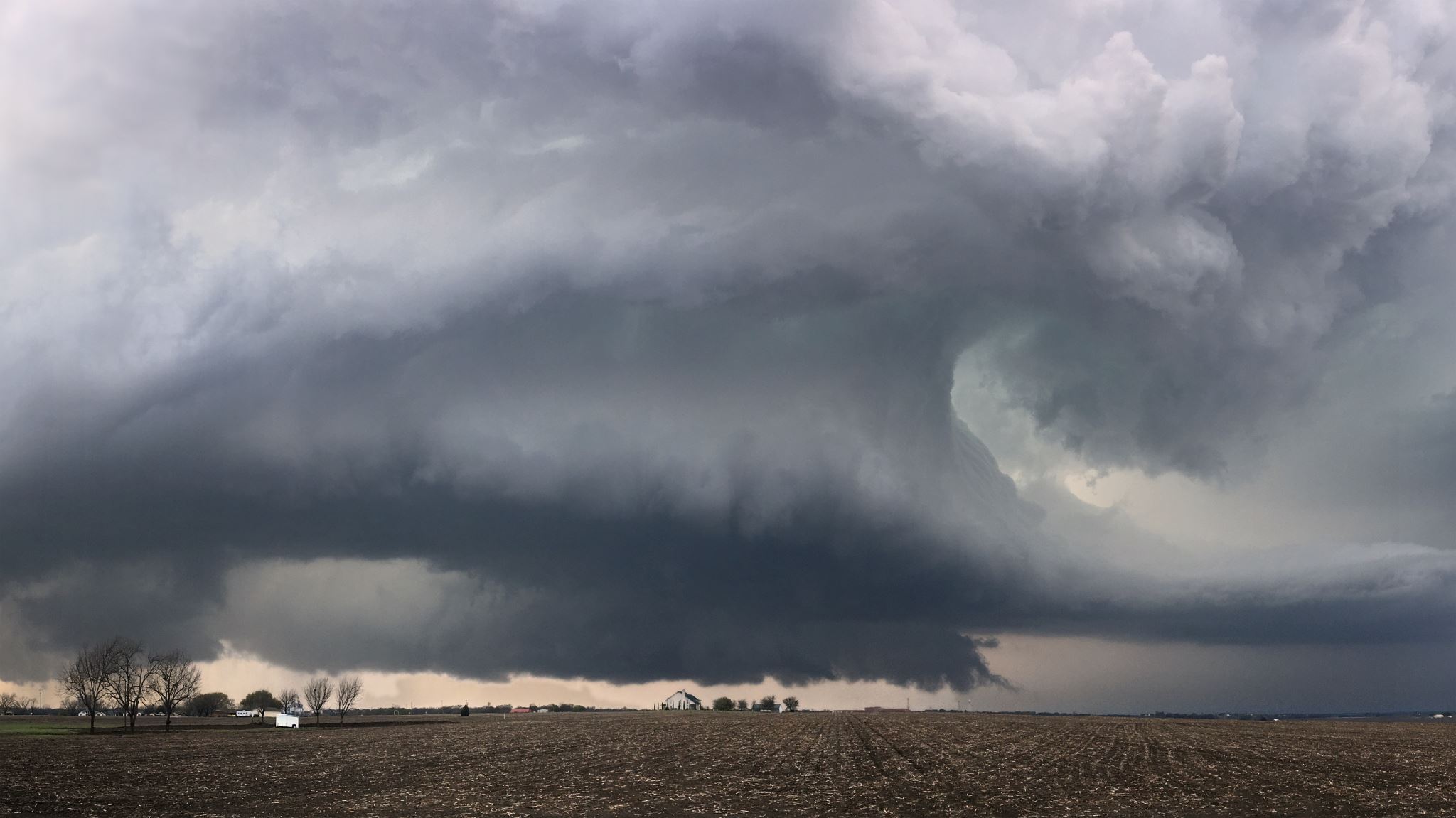 Conditions climatiques
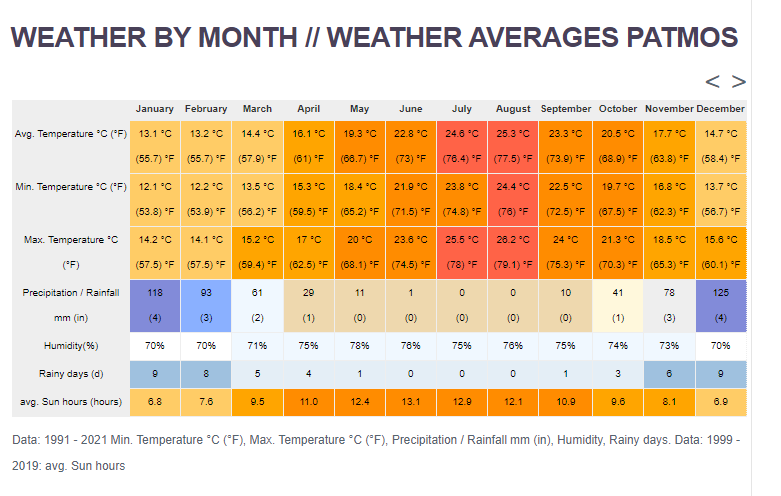 https://en.climate-data.org/
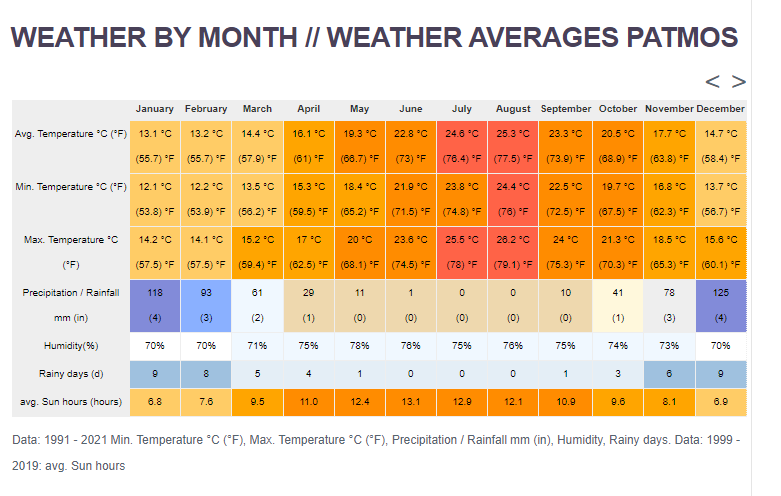 Quantité d’eau necessaire pour la vigne: 300-700 mm/année
https://en.climate-data.org/
UV index en Août en Patmos
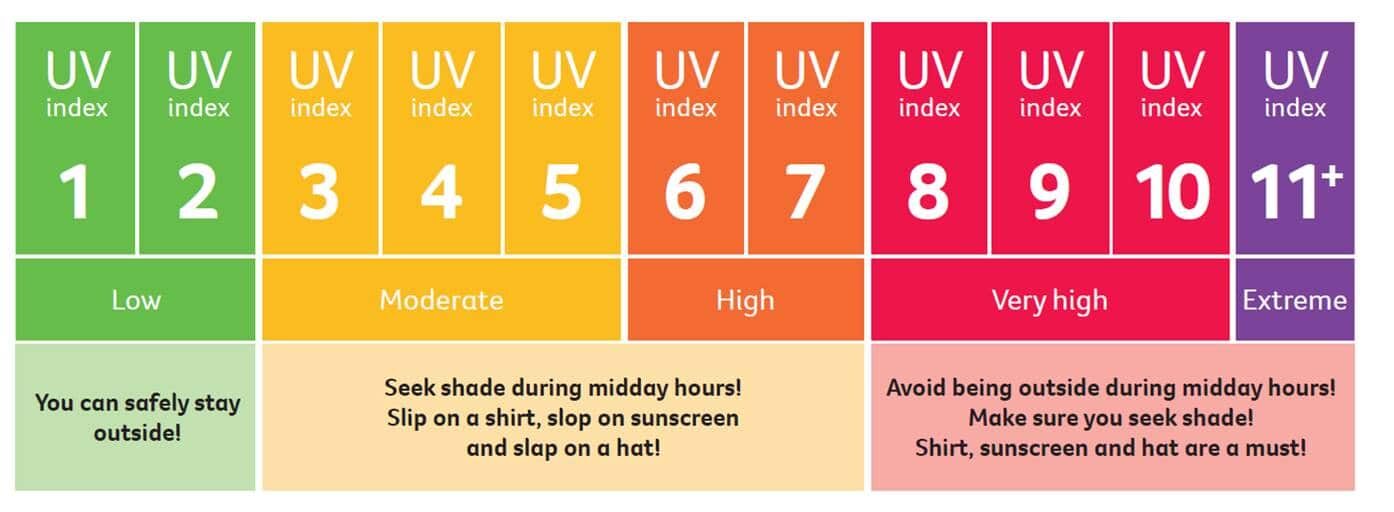 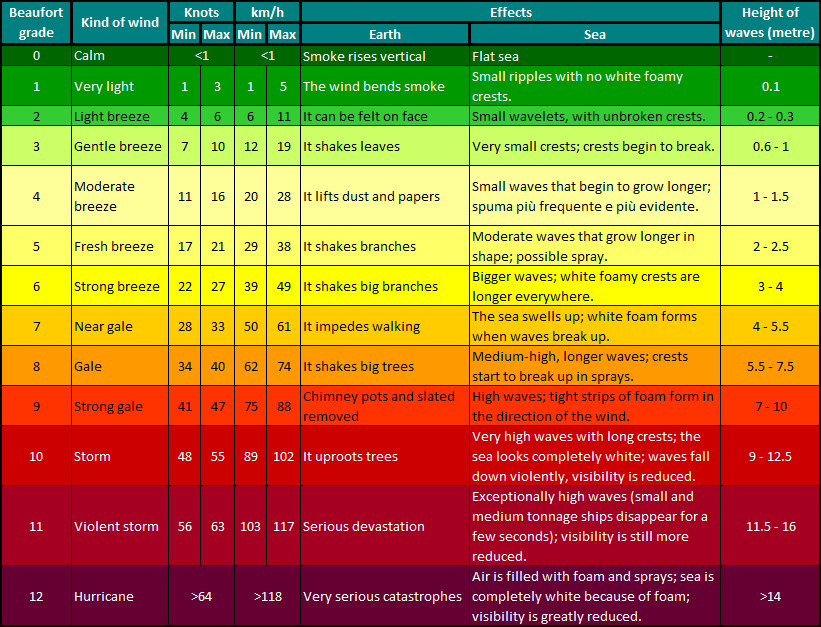 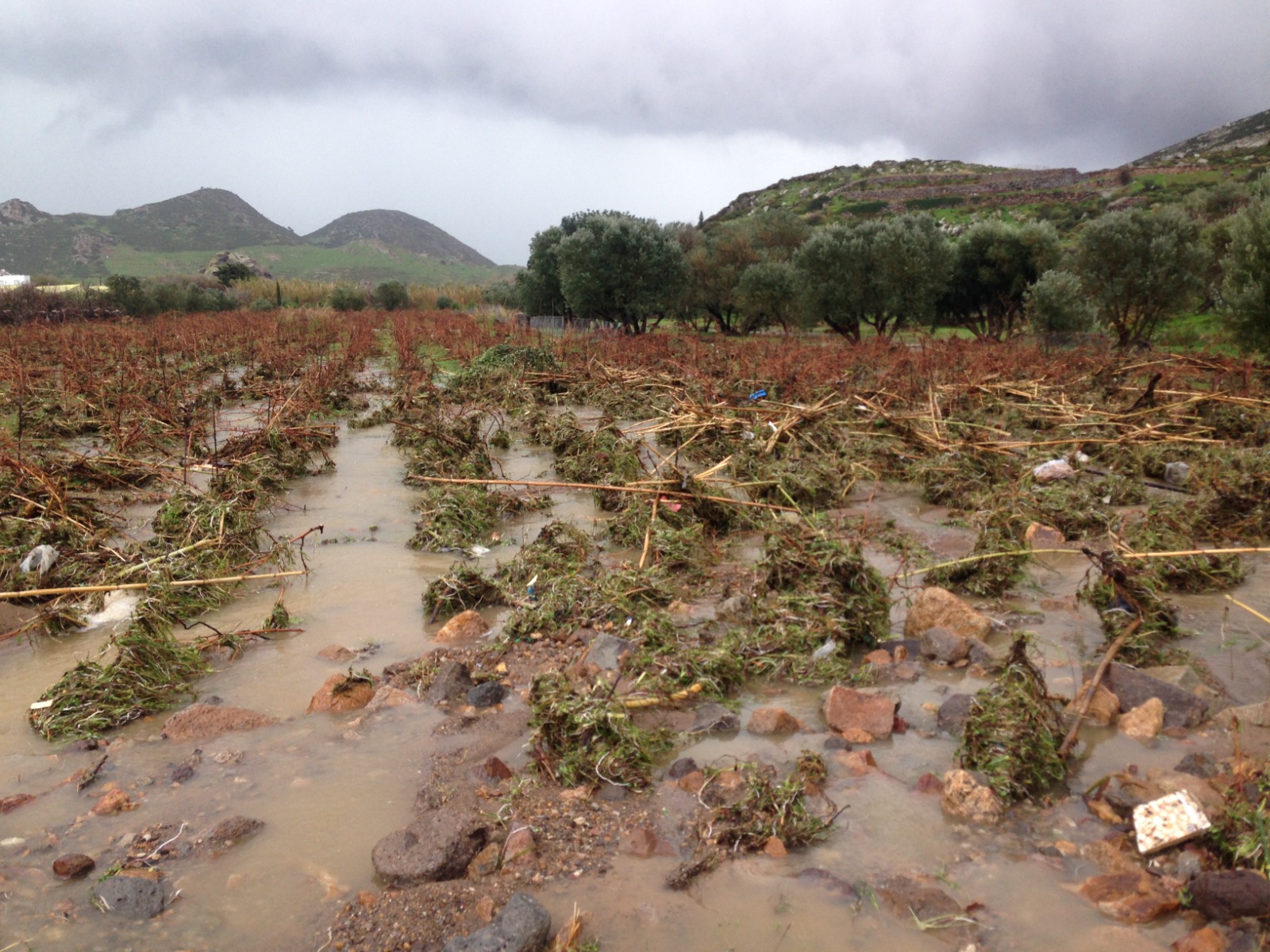 Événements climatiques extrêmes
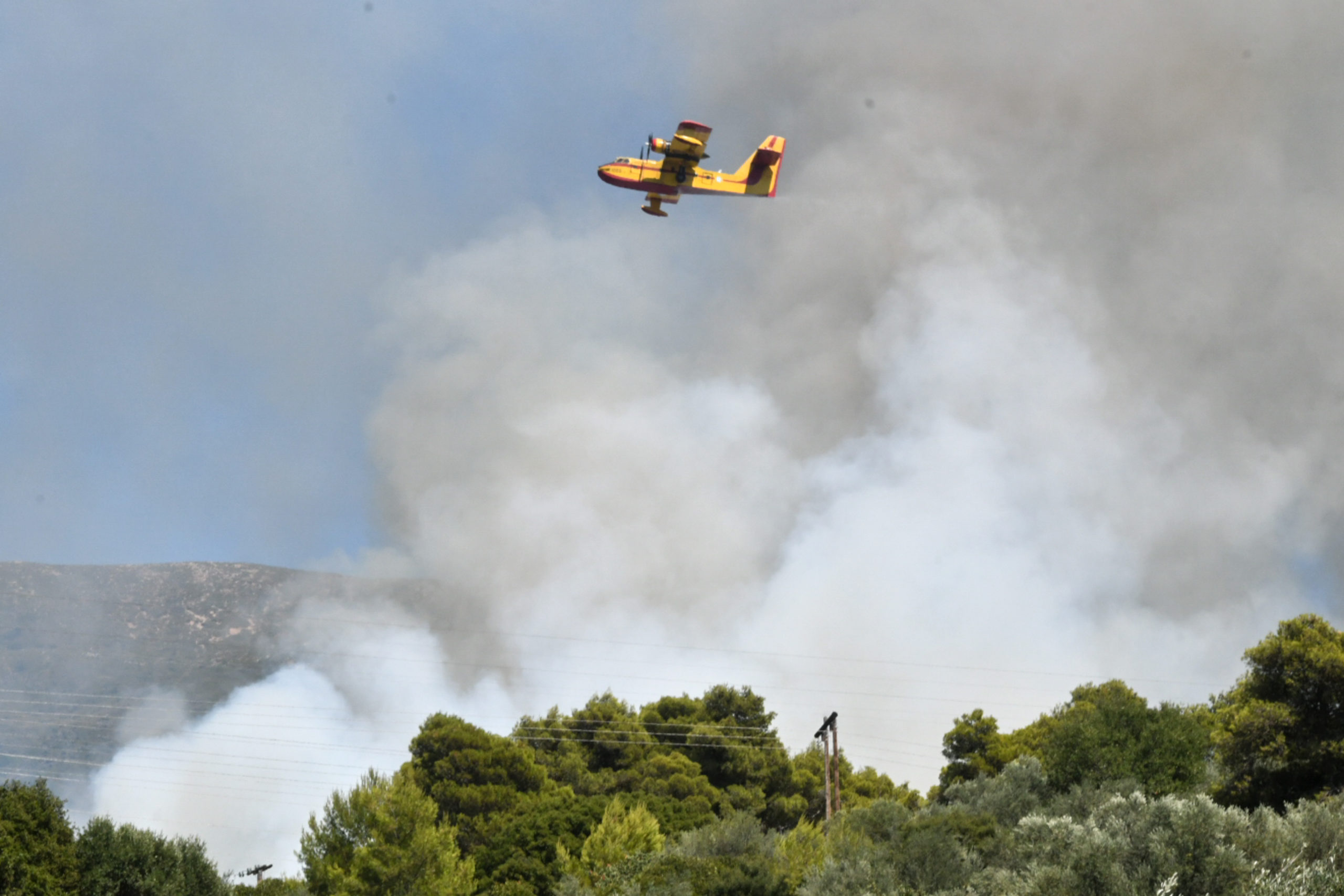 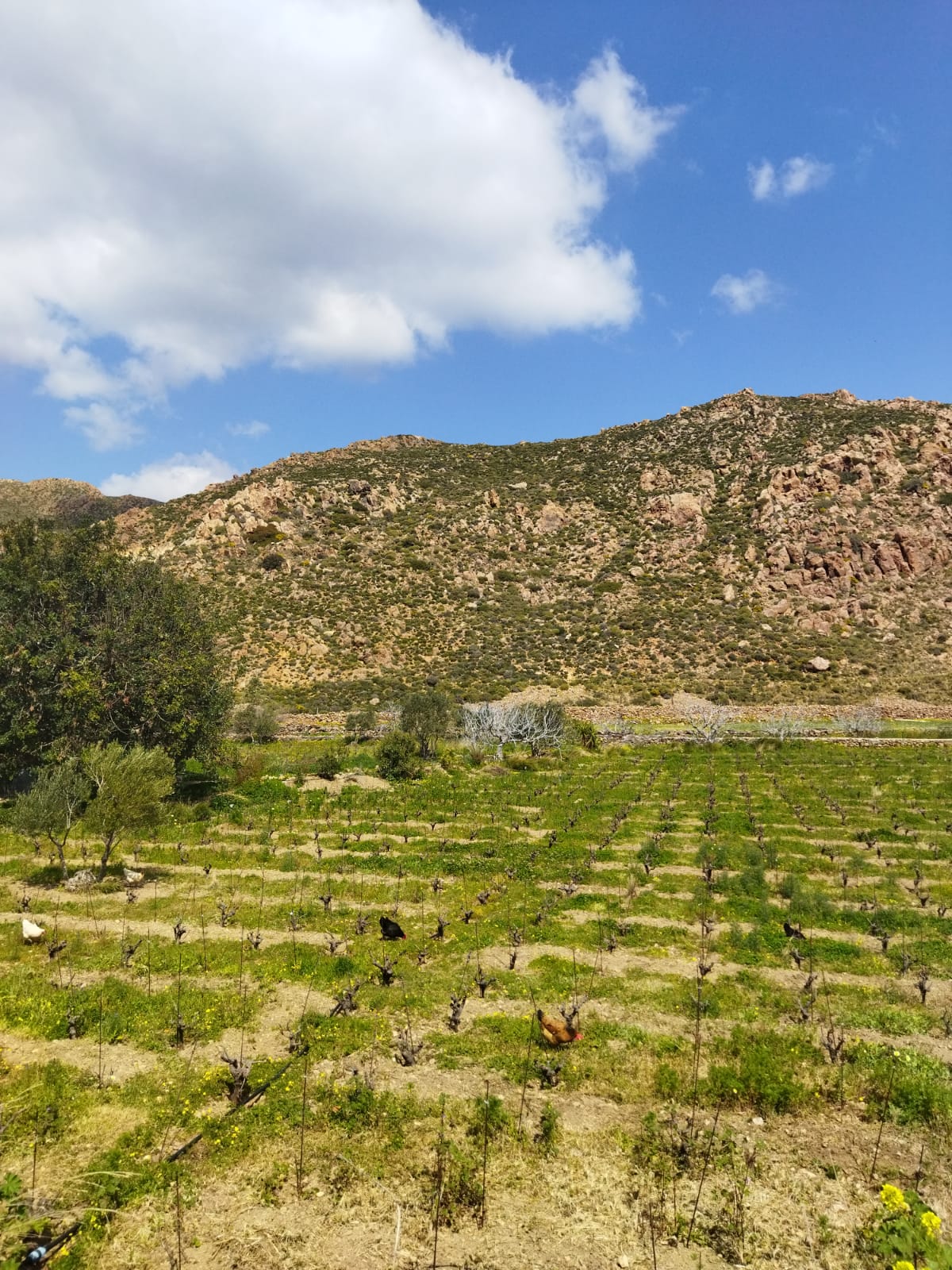 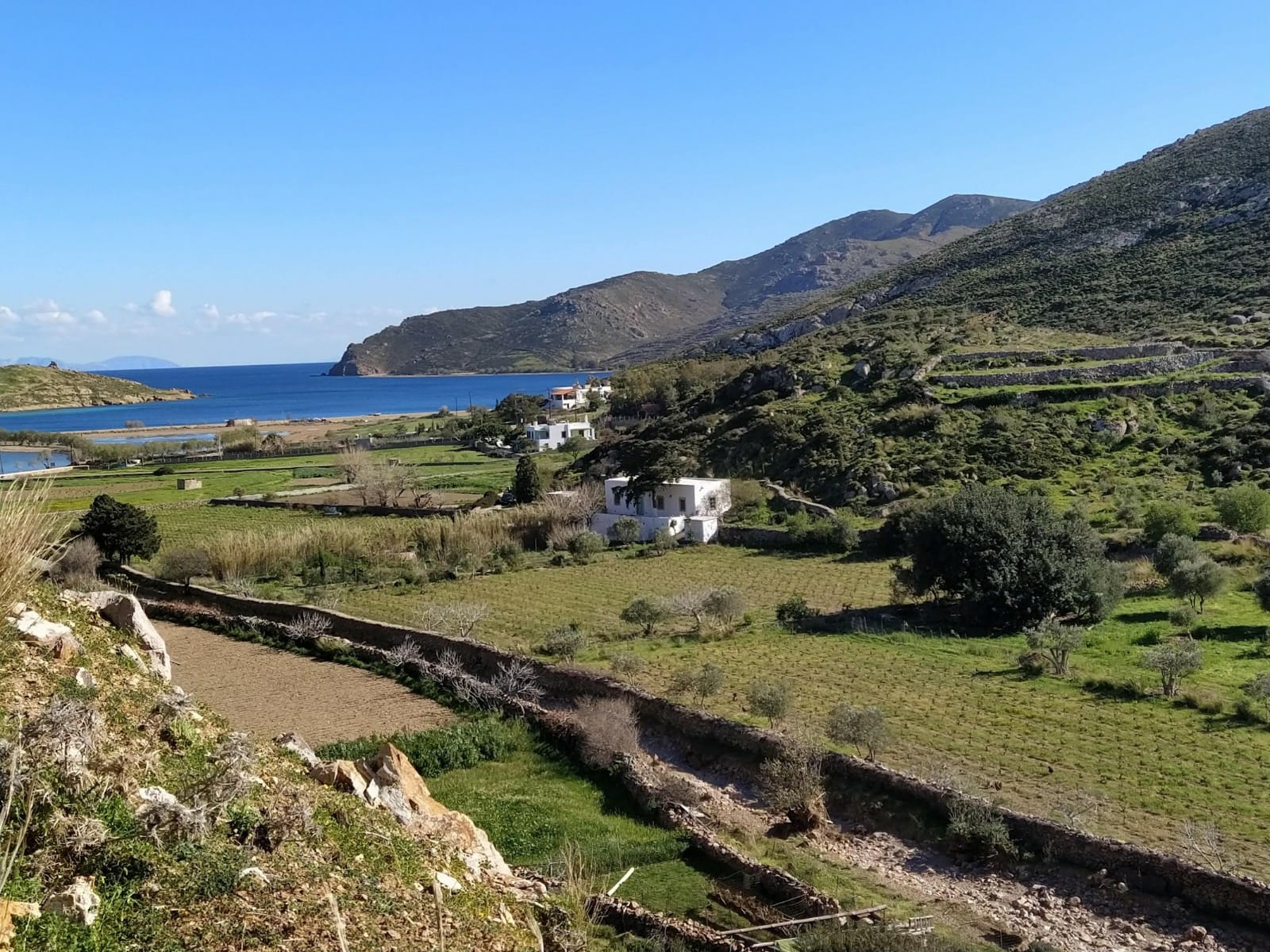 Chèvres
Sans chèvres
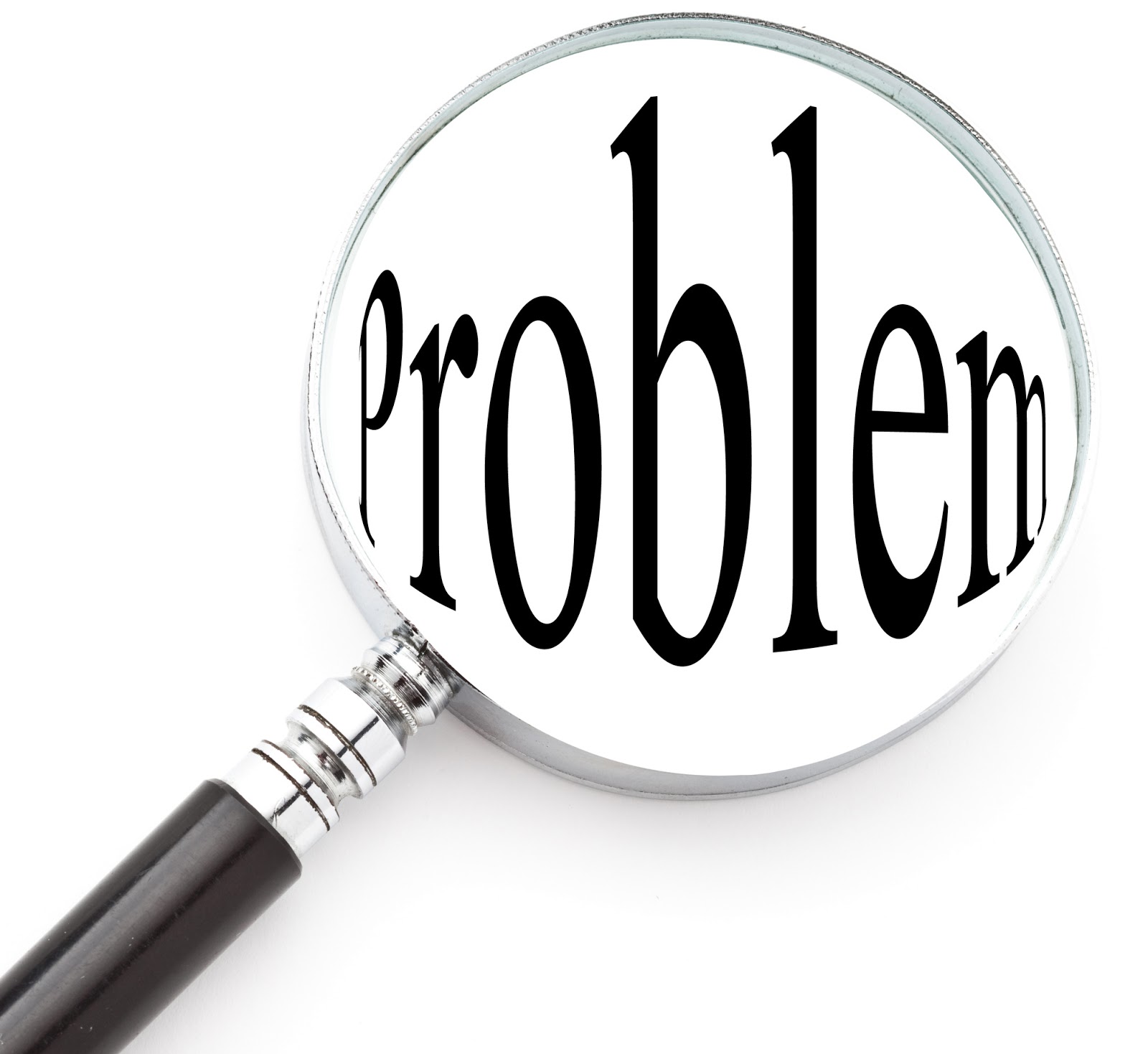 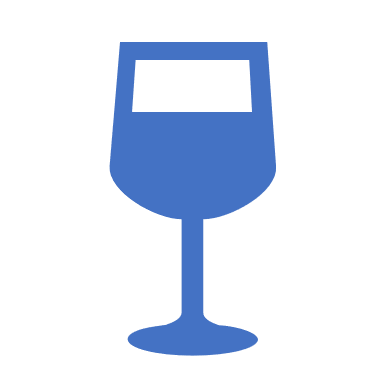 pH
AT
sucres et alcool 
Maturation phénolique
arômes libres / arômes glycosylés
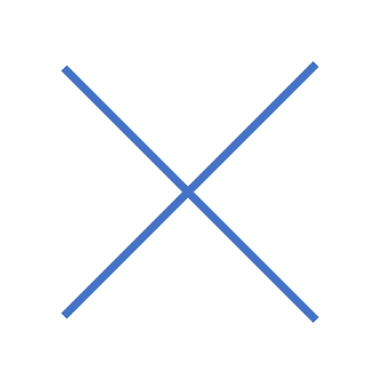 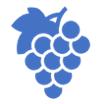 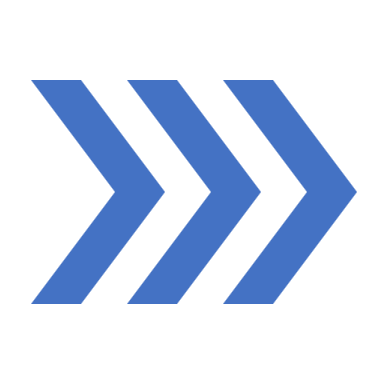 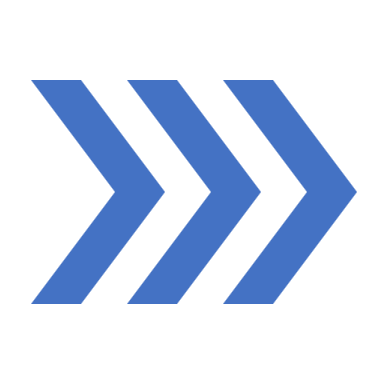 raisins déséquilibrés
gas carbonique
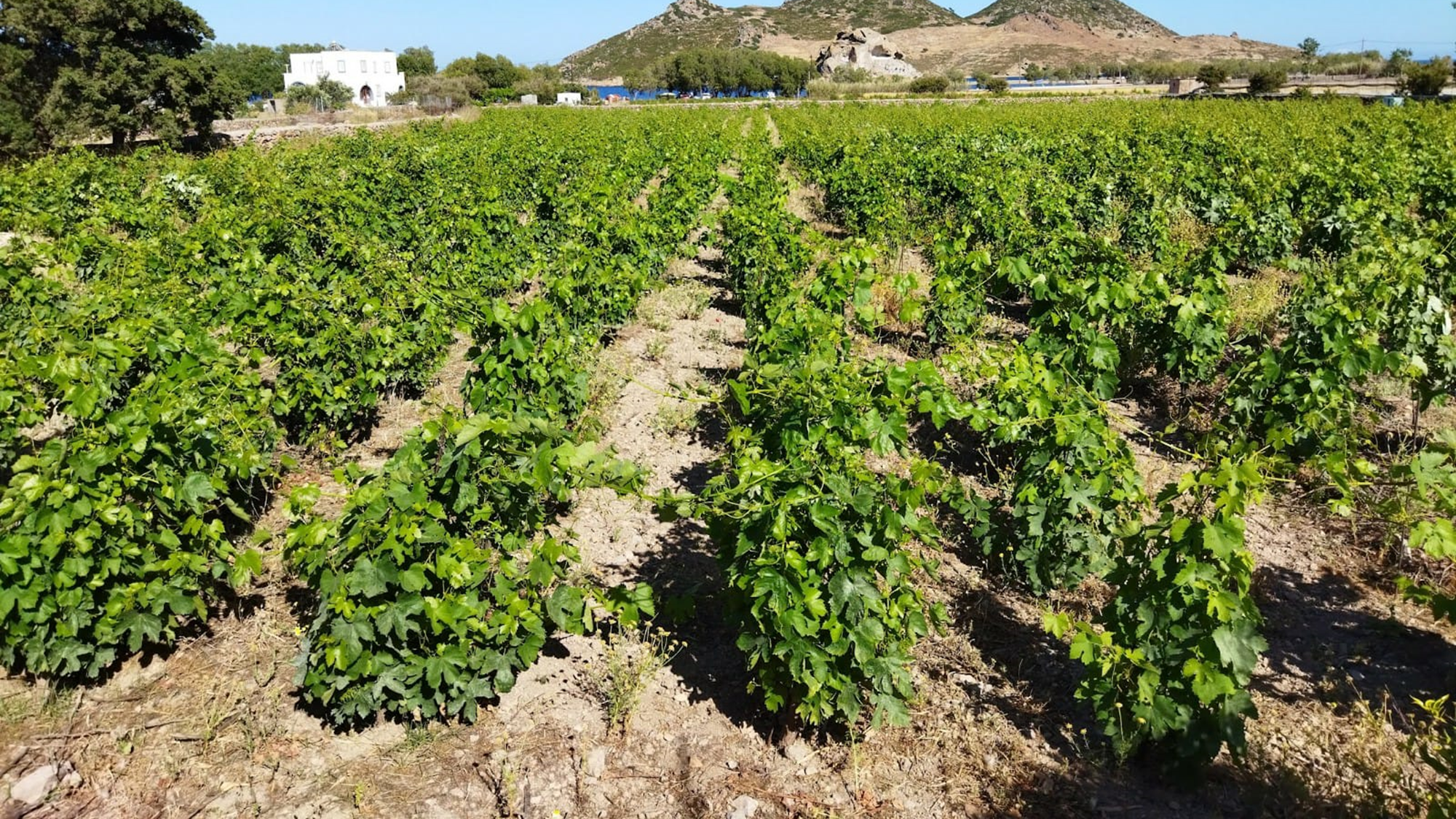 Double approche
Dans le vignoble

Dans la cave
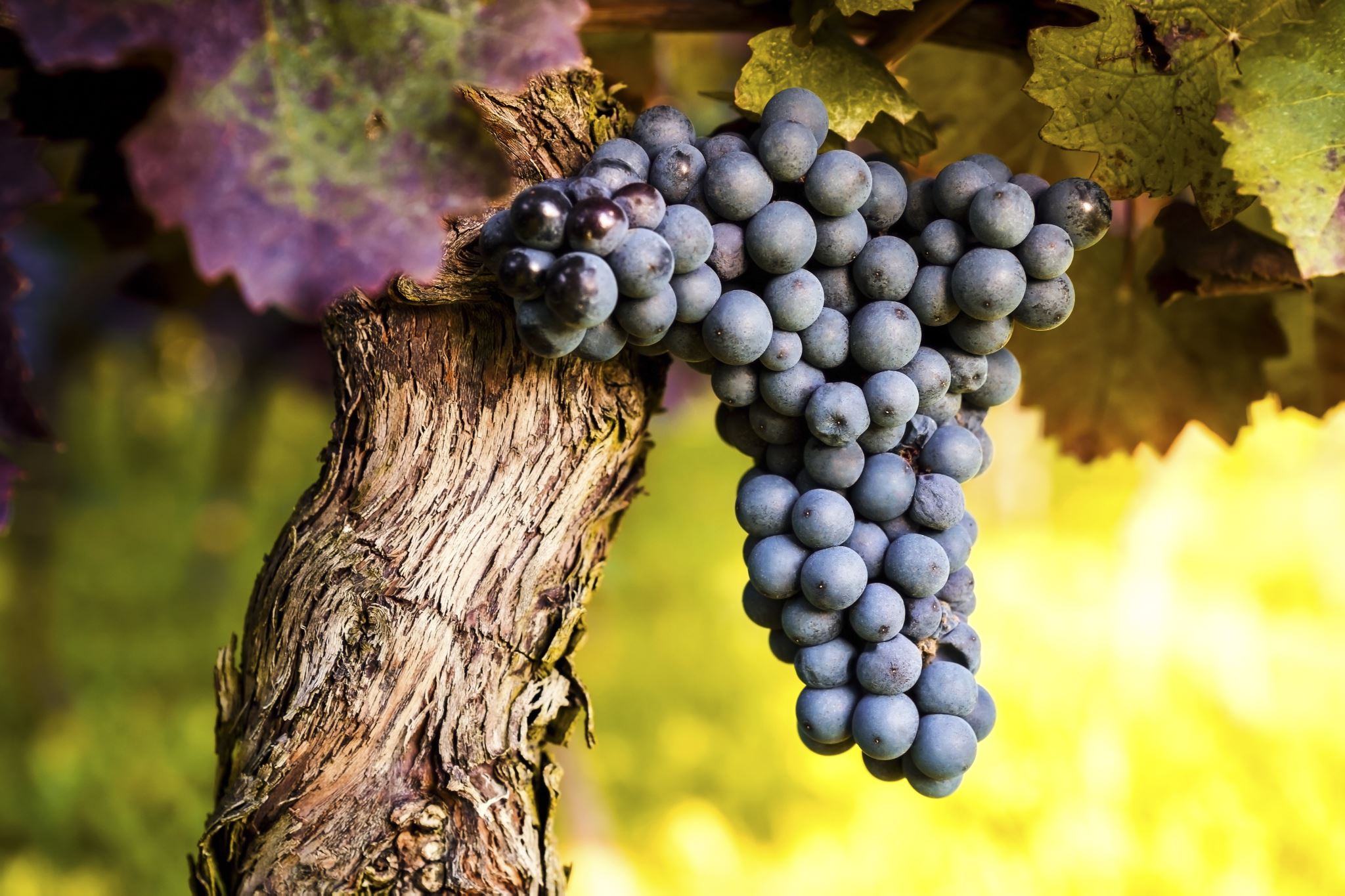 Dans le vignoble
Haute densité de plantation1,3m x 1,3: racines profondes, ombre
Goblet: consommation d’eau moderée
porte-greffe: Paulsen 1103
Franc de pied (Assirtiko)
Sans pincage:ombre sur les raisins
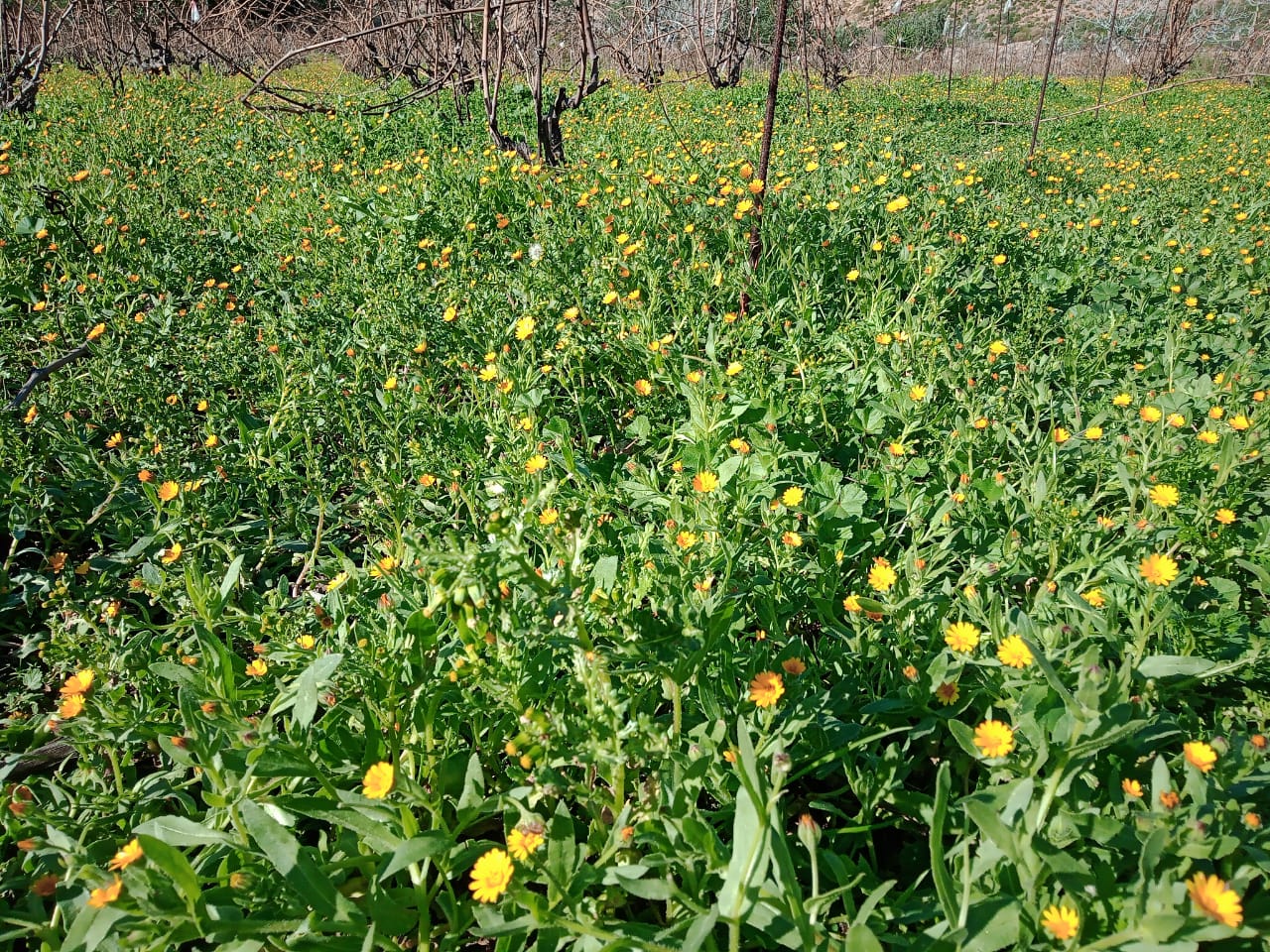 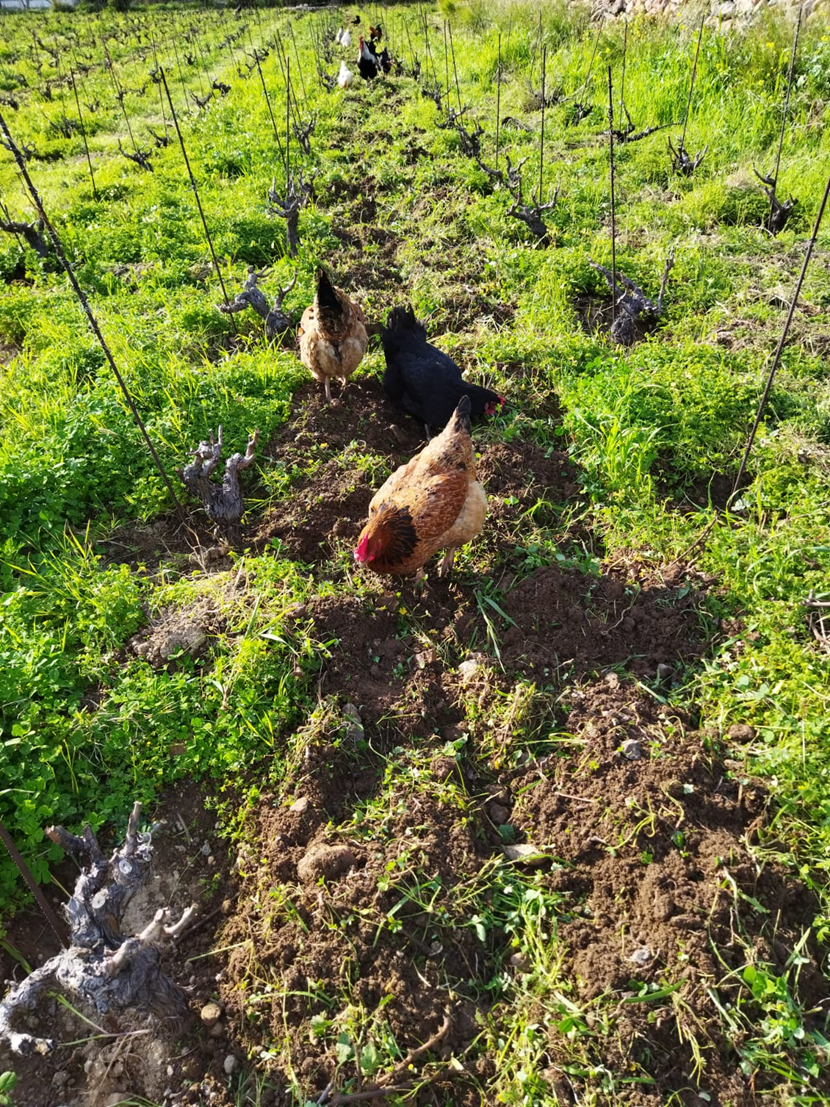 GESTION DU SOL
Enherbement
Travail du sol légèr 
Paillage 
Animaux 
Compost 
Plantation des arbres
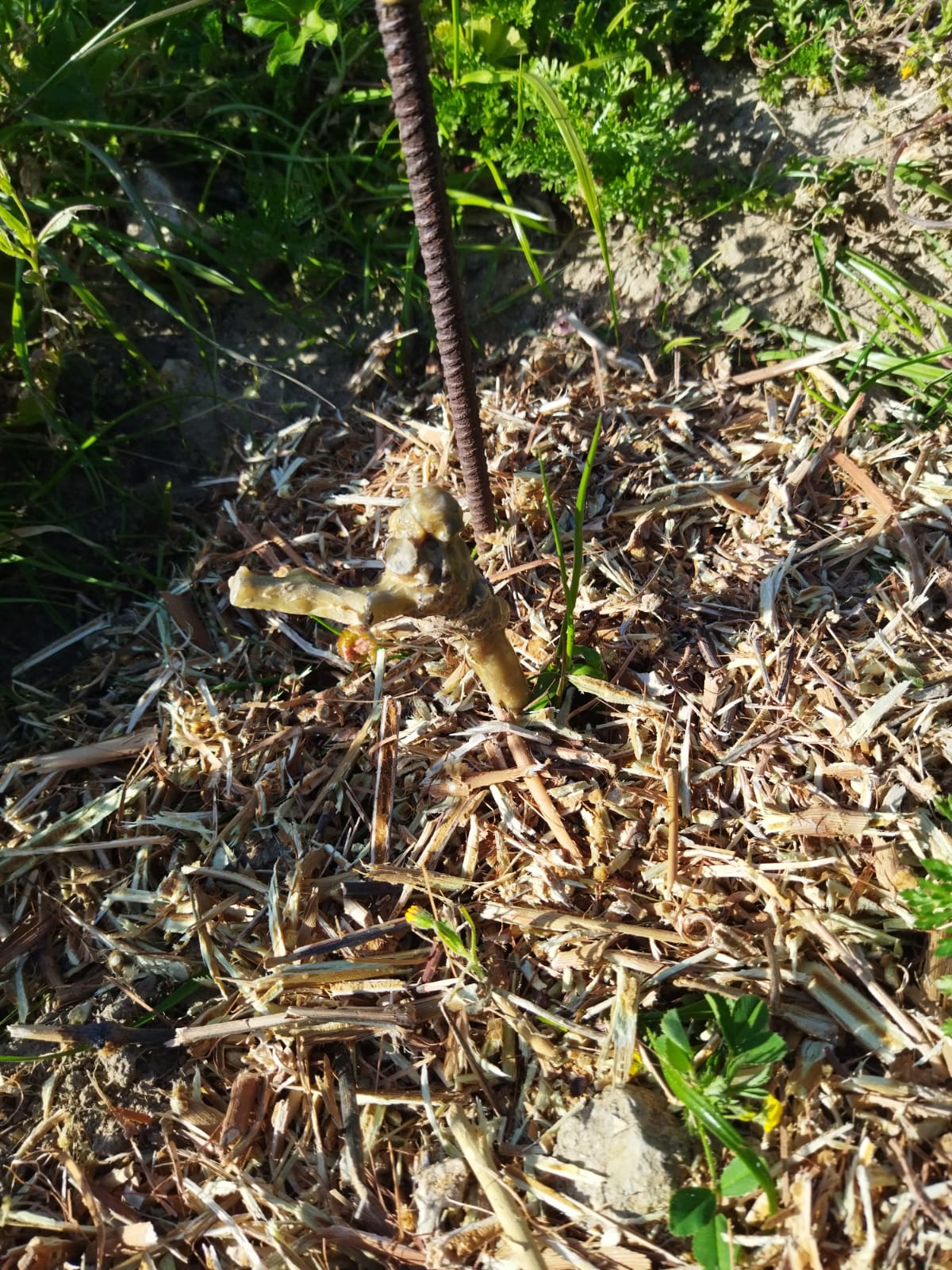 Paillage avec du bois coupée
Umiditè du Sol
Control des herbes
Nutrition
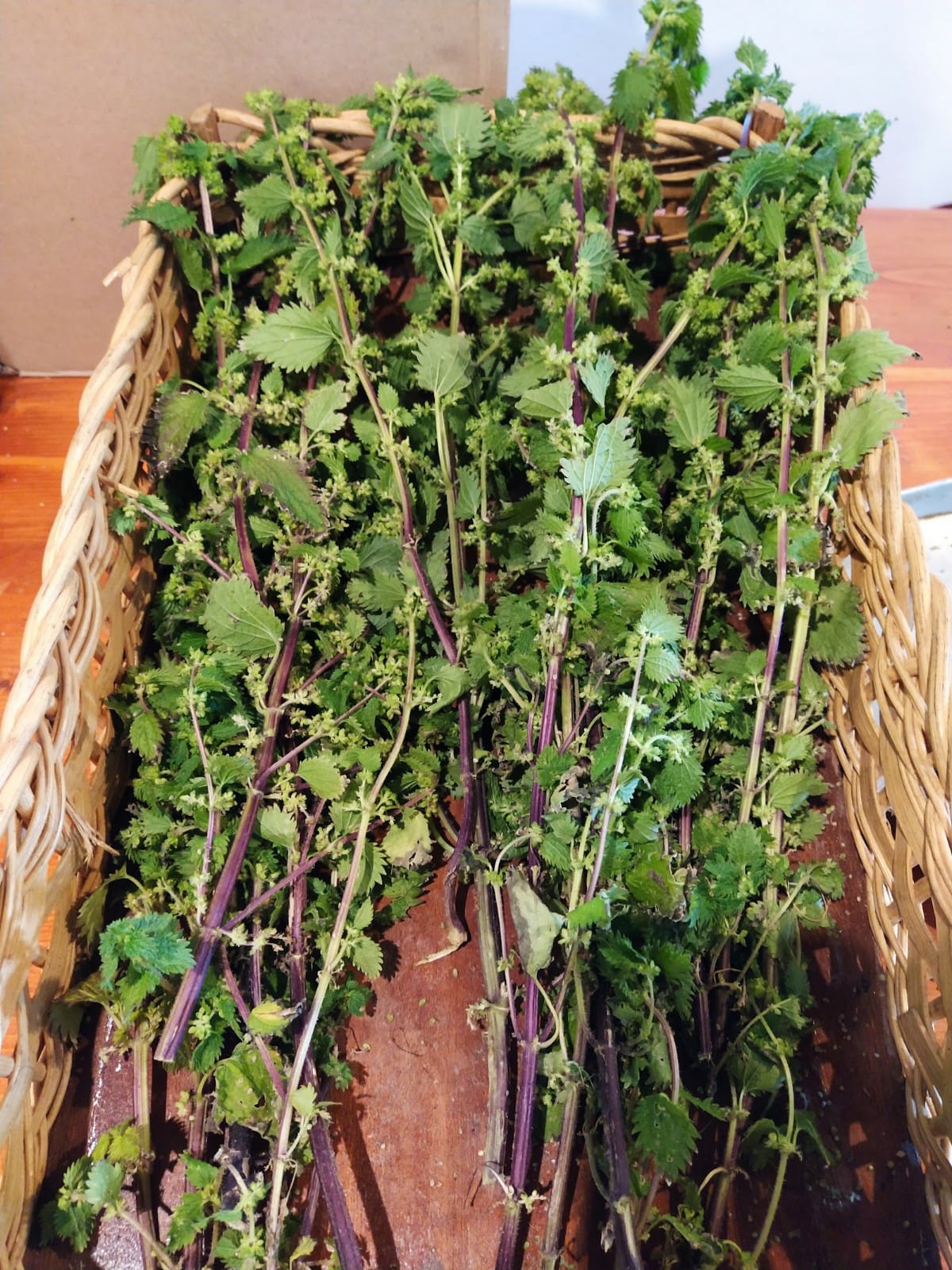 Preparations Biodynamiques
tisanes d’ortie, oregan, valeriane
500/500P


Mejeur réponse aux stress biotiques et abiotiques -clima et pathogenes-(réponse gène-specifique)

(Soustre-Gacougnolle et al., 2018)
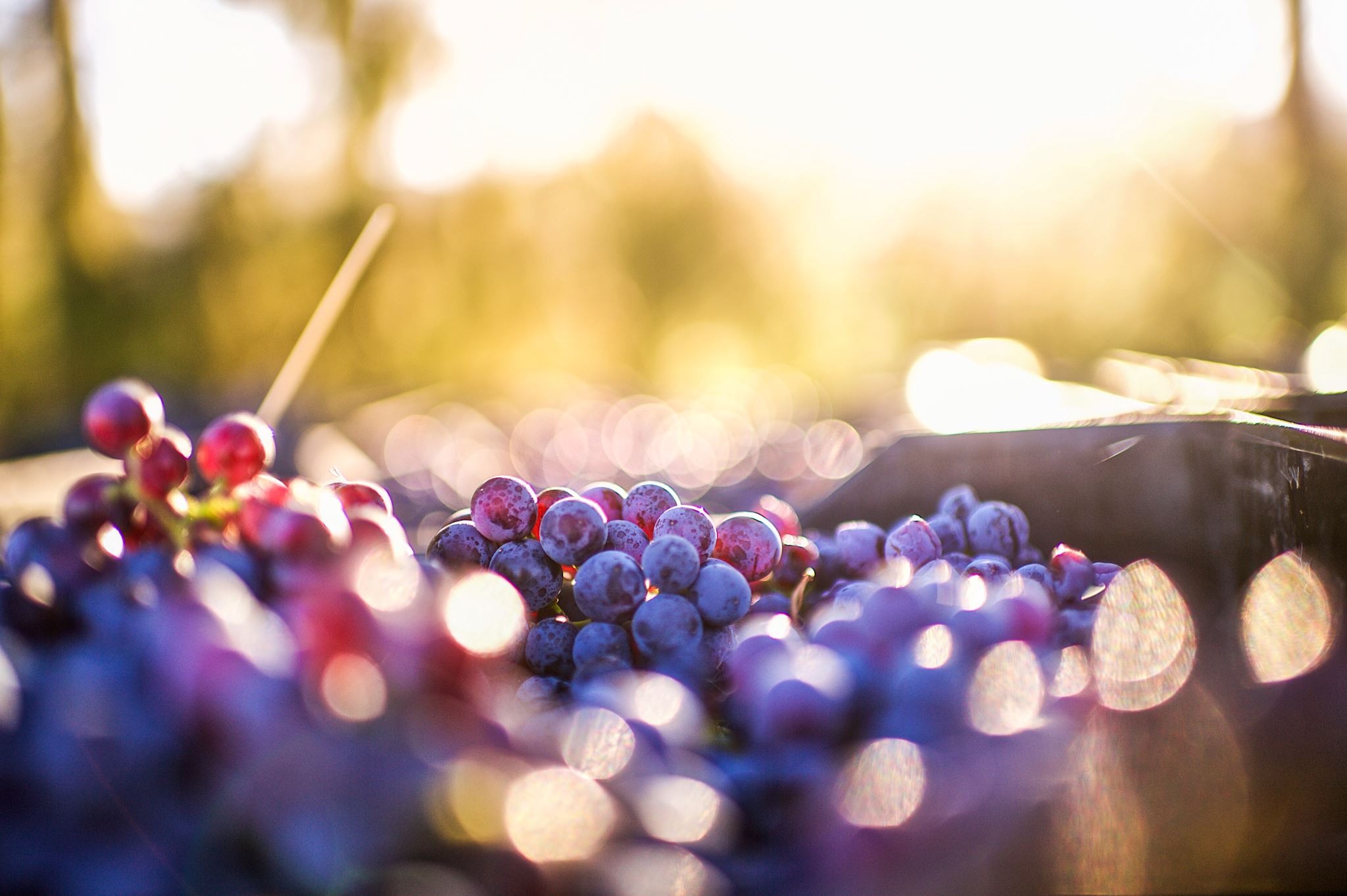 Dans la cave
Macérations courtes 
Maceration carbonique
Récolte précoce
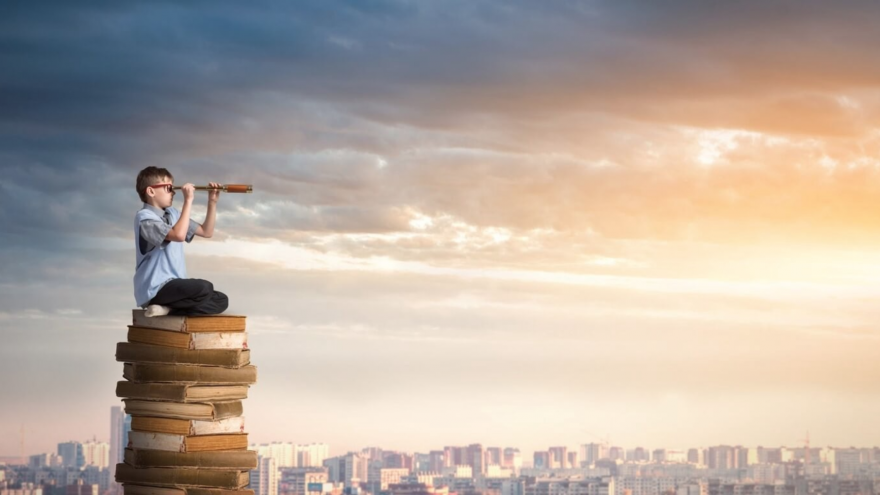 Autres solutions à essaiyer
Arrosage de précision
Taille tardive 
Pincage tardif (veraison)
Vendanges progressives
Kaolin
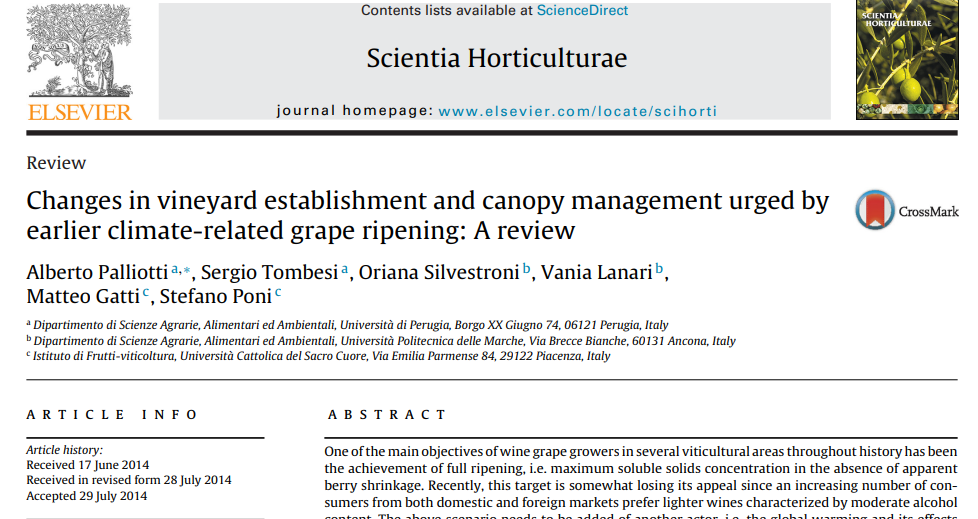 Changement Climatique et operations agronomique
Santillán, D., Garrote, L., Iglesias, A., & Sotes, V. (2019). Climate change risks and adaptation: new indicators for Mediterranean viticulture. Mitigation and Adaptation Strategies for Global Change. doi:10.1007/s11027-019-09899-w

T. K. Wolf, B. W. Zoecklein, M. K. Cook, C. K. Cottingham. Restricted accessShoot Topping and Ethephon Effects on White Riesling Grapes and GrapevinesAm J Enol Vitic. January 1990 41:330-341; published ahead of print January 01, 1990

Palliotti, A., Tombesi, S., Silvestroni, O., Lanari, V., Gatti, M., & Poni, S. (2014). Changes in vineyard establishment and canopy management urged by earlier climate-related grape ripening: A review. Scientia Horticulturae, 178, 43–54. doi:10.1016/j.scienta.2014.07.039 
10.1016/j.scienta.2014.07.039

Martinez de Toda, Fernando & Sancha, J.C. & Balda, Pedro. (2013). 
Reducing the Sugar and pH of the Grape (Vitis vinifera L. cvs. 'Grenache' and 'Tempranillo’) 
Through a Single Shoot Trimming. 
South African Journal for Enology and Viticulture. 34. 246-251. 10.21548/34-2-1101.
Ignacio Buesa, José M. Mirás-Avalos, José M. De Paz, Fernando Visconti, Felipe Sanz, Antonio Yeves, Diego Guerra, Diego S. Intrigliolo.  Soil management in semi-arid vineyards: Combined effects of organic mulching and no-tillage under different water regimes. European Journal of Agronomy,Volume 123,2021,126198,ISSN 1161-0301,https://doi.org/10.1016/j.eja.2020.126198.

Litskas, V.; Ledo, A.; Lawrence, P.; Chrysargyris, A.; Giannopoulos, G.; Heathcote, R.; Hastings, A.; Tzortzakis, N.; Stavrinides, M. Use of Winery and Animal Waste as Fertilizers to Achieve Climate Neutrality in Non-Irrigated Viticulture. Agronomy 2022, 12, 2375. https://doi.org/10.3390/agronomy12102375

A. Martínez-Moreno, F. Sanz, A. Yeves, R. Gil-Muñoz, V. Martínez, D.S. Intrigliolo, I. Buesa,
Forcing bud growth by double-pruning as a technique to improve grape composition of Vitis vinifera L. cv. Tempranillo in a semi-arid Mediterranean climate,
Scientia Horticulturae,Volume 256, 2019, 108614, ISSN 0304-4238, https://doi.org/10.1016/j.scienta.2019.108614.

Medrano, H., Tomás, M., Martorell, S. et al. Improving water use efficiency of vineyards in semi-arid regions. A review. 
Agron. Sustain. Dev. 35, 499–517 (2015). https://doi.org/10.1007/s13593-014-0280-z
Biodiversity and biodynamic
Effects of different management regimes on microbial biodiversity in vineyard soilsMaximilian Hendgen, Björn Hoppe, Johanna Döring, Matthias Friedel, Randolf Kauer, Matthias Frisch, Andreas Dahl, Harald KellnerScientific reports 8 (1), 1-13, 2018Responses to climatic and pathogen threats differ in biodynamic and conventional vinesIsabelle Soustre-Gacougnolle, Marc Lollier, Carine Schmitt, Mireille Perrin, Estelle Buvens, Jean-François Lallemand, Mélanie Mermet, Mélanie Henaux, Christelle Thibault-Carpentier, Doulaye Dembelé, Damien Steyer, Céline Clayeux, Anne Moneyron, Jean E MassonScientific reports 8 (1), 1-14, 2018Vineyard management system affects soil microbiological propertiesSofia Di Giacinto, Matthias Friedel, Christian Poll, Johanna Döring, Robert Kunz, Randolf KauerOENO One 54 (1), 131-143, 2020
Exploring the potential of vineyards for biodiversity conservation and delivery of biodiversity-mediated ecosystem services: A global-scale systematic reviewAnna Paiola, Giacomo Assandri, Mattia Brambilla, Michela Zottini, Paolo Pedrini, Juri NascimbeneScience of the total environment 706, 135839, 2020Manipulating vineyard biodiversity for improved insect pest management: case studies from northern CaliforniaMiguel A Altieri, Luigi Ponti, Clara I NichollsThe International Journal of Biodiversity Science and Management 1 (4), 191-203, 2005
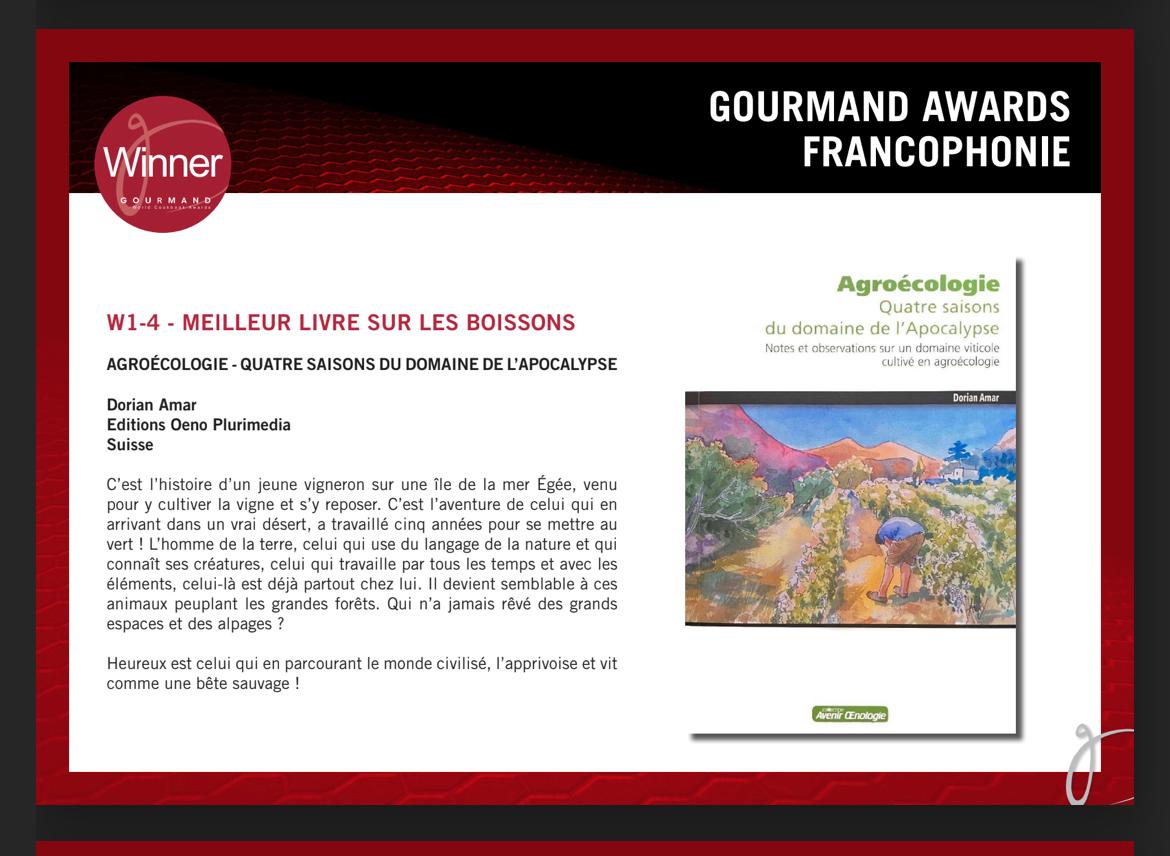 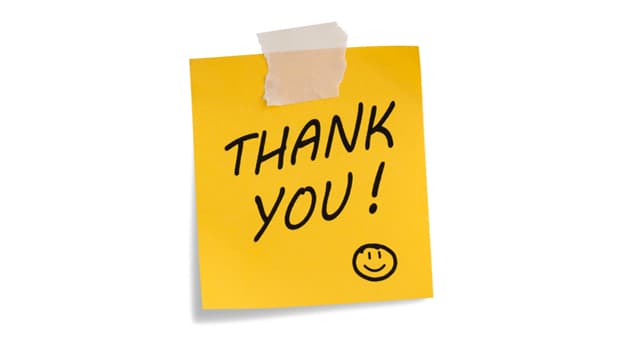 Sholander pressure bomb
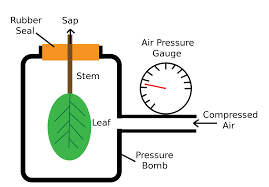 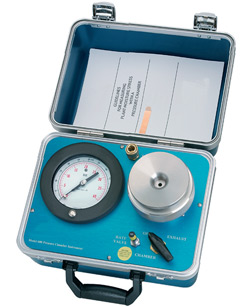 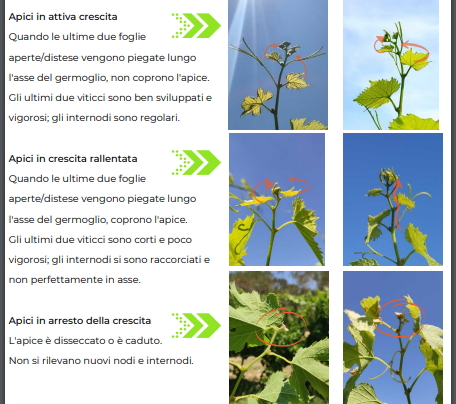